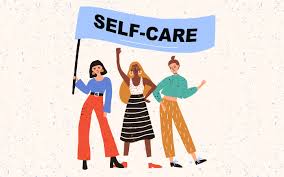 Self-care:  
A brief conversation
Angie Muhs, LCSW, MSW
Assistant Professor, Department of Social Work
Owner, ANew
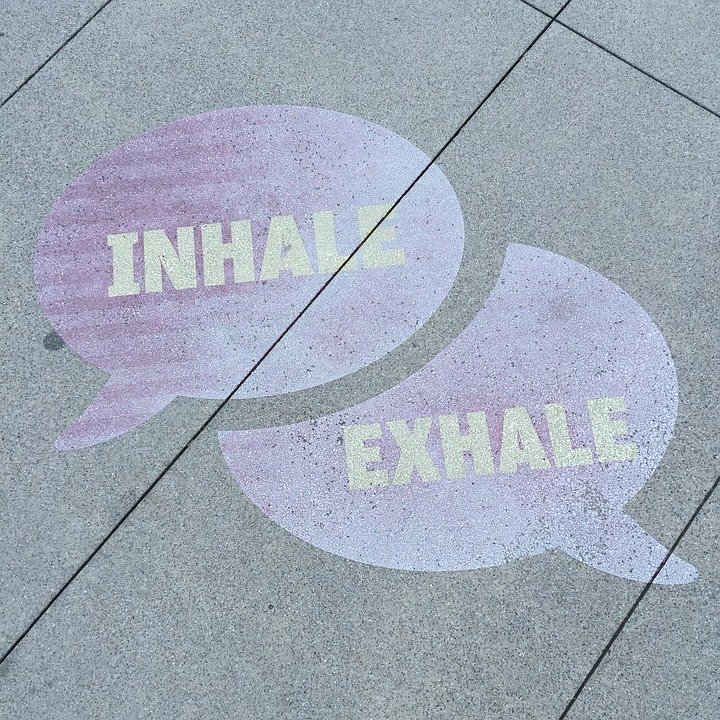 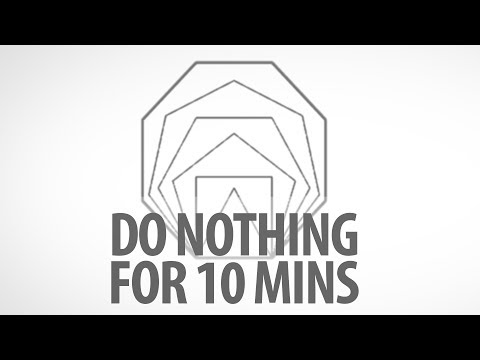 Selling your idea
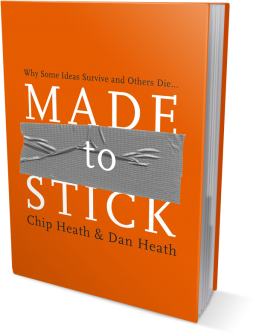 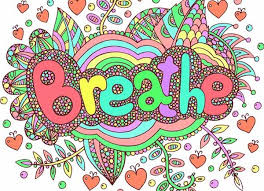 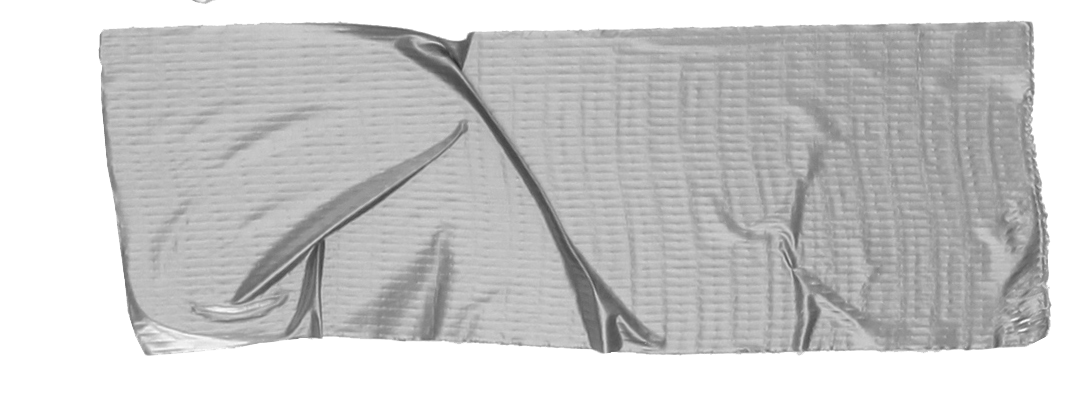 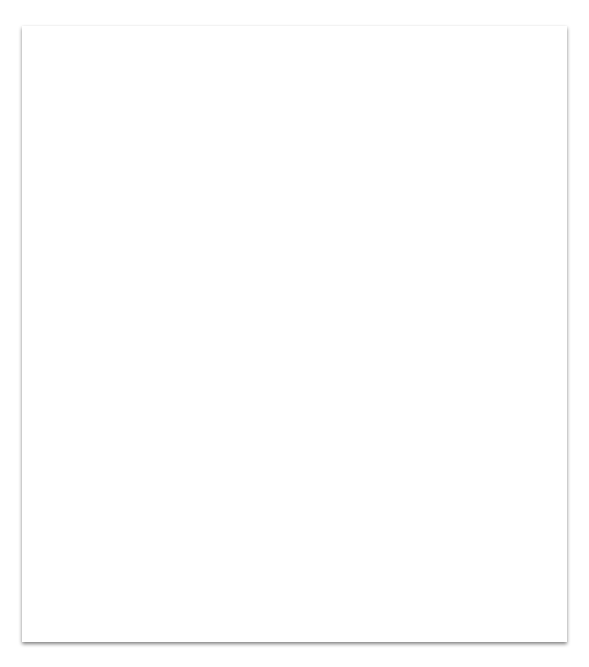 What is self-care?
Break out time!!!
What comes to mind with the phrase “self-care”? 
EmotionalWhat are barriers to engaging in self-care activities? 
Simple
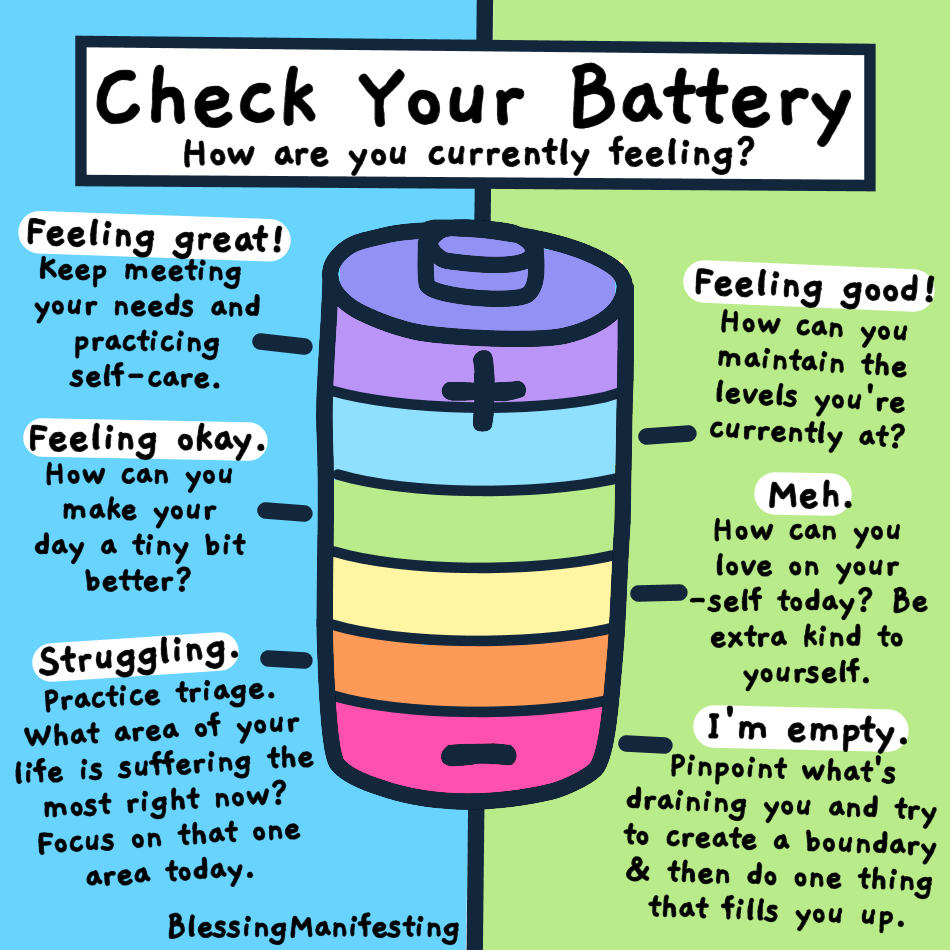 How can you tell when your battery is low?
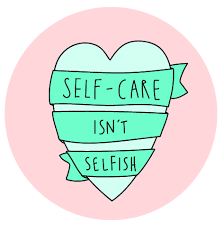 We’re in a crazy time….
Uncertainty
Isolation/distance
Grief and loss
Change/Firsts
New roles
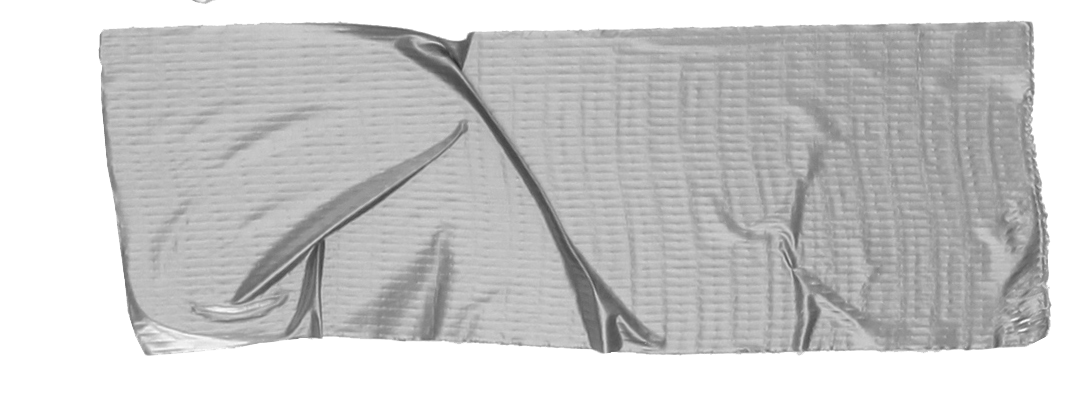 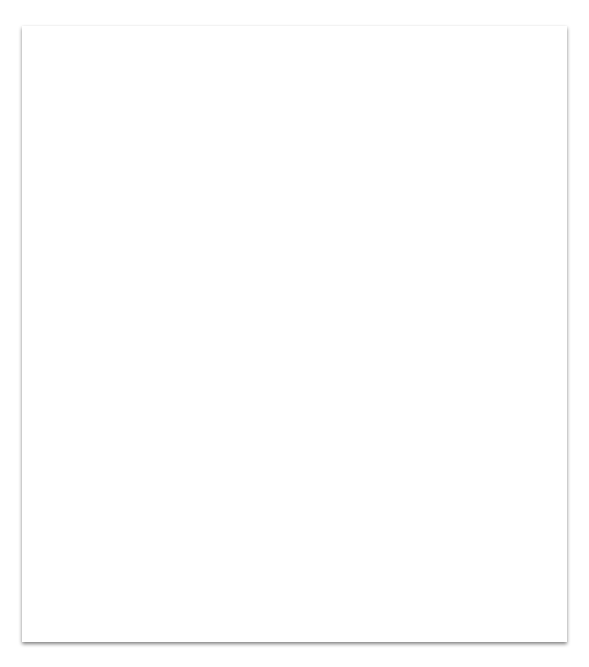 .
Unlocking Us Podcast by Brene’ Brown, PhD

(Warning….some cuss words)
Expect an Emotional Rainbow
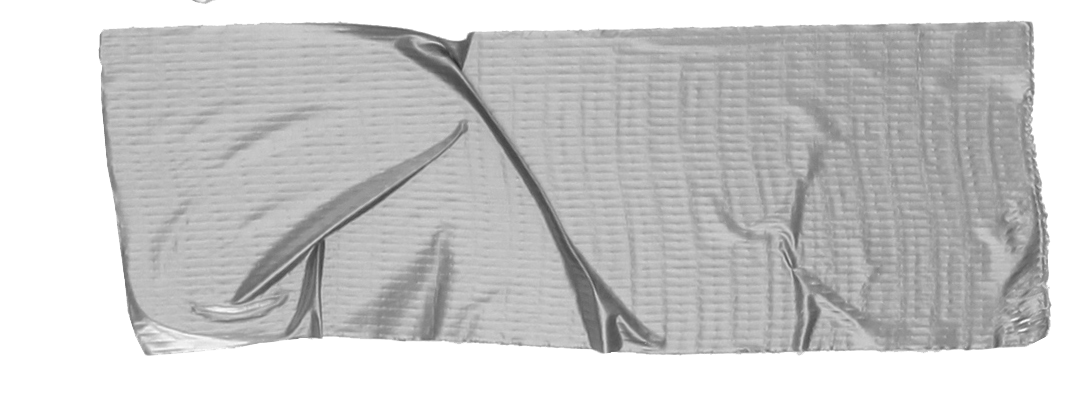 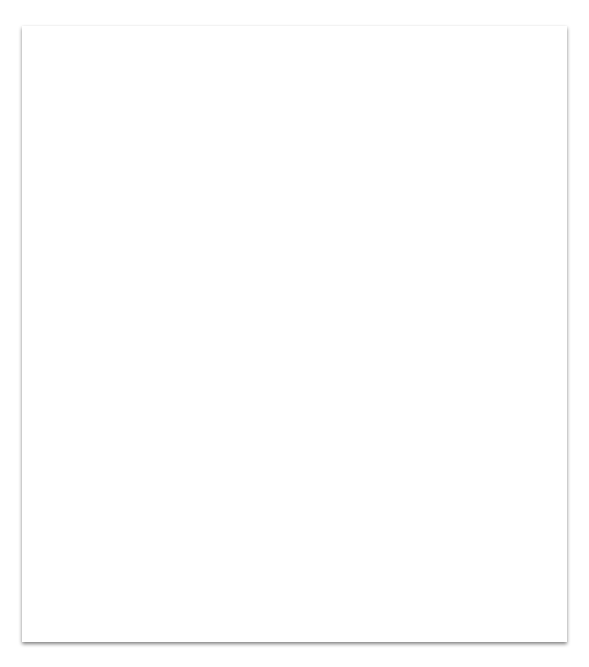 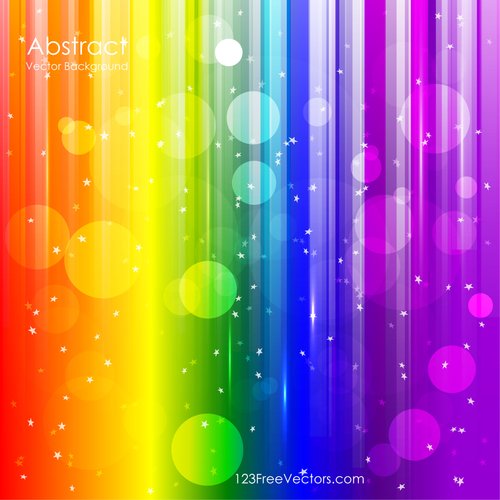 A few suggestions…
Breathe
Stay connected to family, friends, co-workers
Accept that there may be a new normal and try to embrace it
Feel the feels
5. Give yourself GRACE
Resources
1. The Pandemic Toolkit Parents Need
8 expert tips to help families stay regulated

2. 6 Tips for Dealing with the Physical Toll of Working from Home

3. http://www.helpstartshere.org/